Restriction enzyme digest gels run on November 2, 2017.
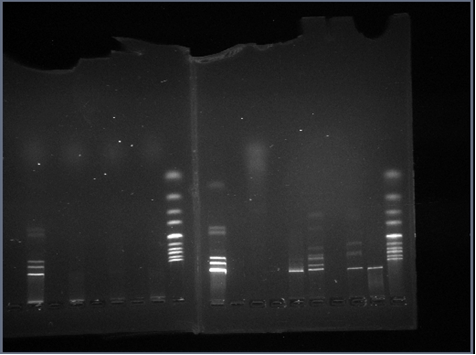 Carina and Ruben
Alec and Isabella